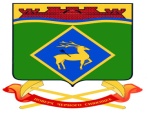 Решение о бюджете Грушево-Дубовского
сельского поселения на 2023 год и на плановый период 2024 и 2025 годов
Бюджет для
 граждан
Администрация Грушево-Дубовского сельского поселения
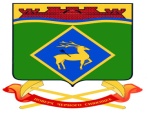 ЧТО ТАКОЕ БЮДЖЕТ ?








				Если расходы бюджета превышают доходы, то бюджет
				формируется с дефицитом. При дефицитном бюджете
				растет долг и (или) снижаются остатки. Превышение
				доходов над расходами образует профицит. При
				профицитном бюджете снижается долг и (или) растут
				остатки.
				Сбалансированность бюджета по доходам и расходам –
				основополагающее требование, предъявляемое к 				                      органам, составляющим и утверждающим бюджет.
БЮДЖЕТ
ДОХОДЫ  БЮДЖЕТА
РАСХОДЫ БЮДЖЕТА
Форма образования расходования денежных средств
Поступающие в бюджет денежные средства
Выплачиваемые из бюджета денежные средства
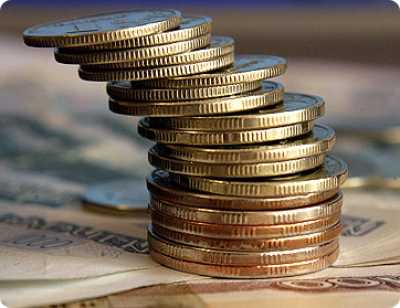 Администрация Грушево-Дубовского сельского поселения
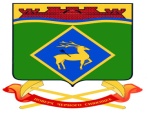 Какие этапы проходит проект бюджета?
Формирование показателей местного бюджета осуществлялось на основе прогноза социально-экономического развития Грушево-Дубовского сельского поселения  с учетом уровня инфляции в 2023 году – 5,5 %; в 2024 году -4,0%, в 2025 году – 4,0%.
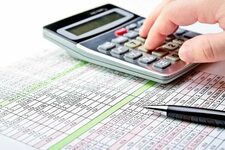 Администрация Грушево-Дубовского сельского поселения
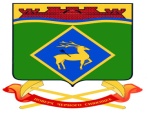 Администрация Грушево-Дубовского сельского поселения
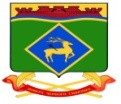 Наращивание темпов роста собственных (налоговых и неналоговых) доходов
Администрация Грушево-Дубовского сельского поселения
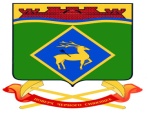 Основные параметры местного бюджета на 2023 год
Доходы бюджета                                   40 252,0 тыс. рублей
Расходы бюджета                                 40 252,0 тыс. рублей
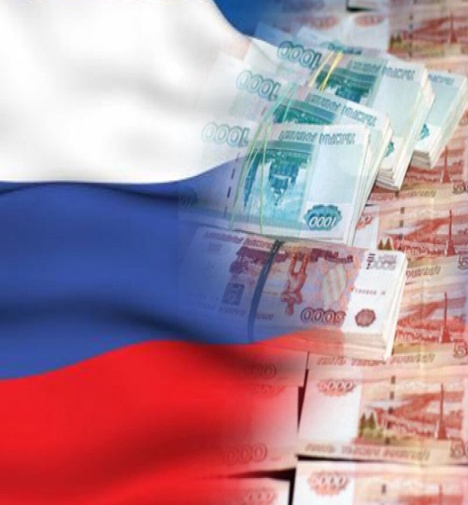 Налог на доходы физических лиц
7  418,9
Общегосударственные вопросы
7 652,6
Налоги на совокупный доход  320,6
Налоги на имущество 3 850,2
Национальная оборона 117,6
Государственная пошлина 2,8
Национальная безопасность и правоохранительная деятельность 40,0
Доходы от использования имущества, находящегося в государственной и муниципальной собственности 73,6
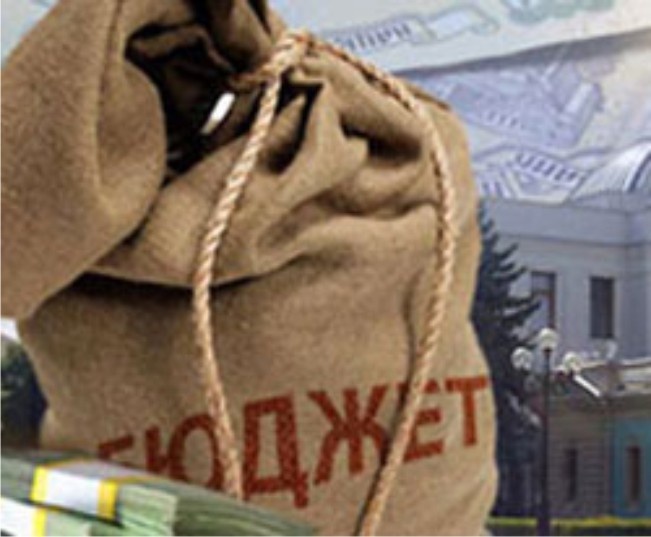 Национальная экономика 962,0
Доходы от оказания платных услуг(работ) и компенсации затрат государства 38,0
Жилишно-коммунальное хозяйство    25 148,8
Штрафы, санкции, возмещение ущерба 
11,9
Культура  5 735,2
Пенсионное обеспечение  
558,8
Образование
37,0
Безвозмездные поступления 
28 536,0
Администрация Грушево-Дубовского сельского поселения
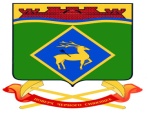 Основные параметры местного бюджета на 2024 год
Доходы бюджета                                   15 656,1 тыс. рублей
Расходы бюджета                                 15 656,1 тыс. рублей
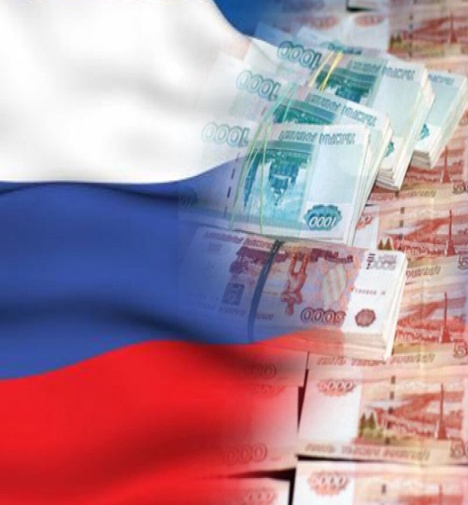 Налог на доходы физических лиц
7  977,1
Общегосударственные вопросы
8 393,2
Налоги на совокупный доход  333,6
Налоги на имущество 3 850,2
Национальная оборона 122,8
Государственная пошлина 2,9
Национальная безопасность и правоохранительная деятельность 40,0
Доходы от использования имущества, находящегося в государственной и муниципальной собственности 73,6
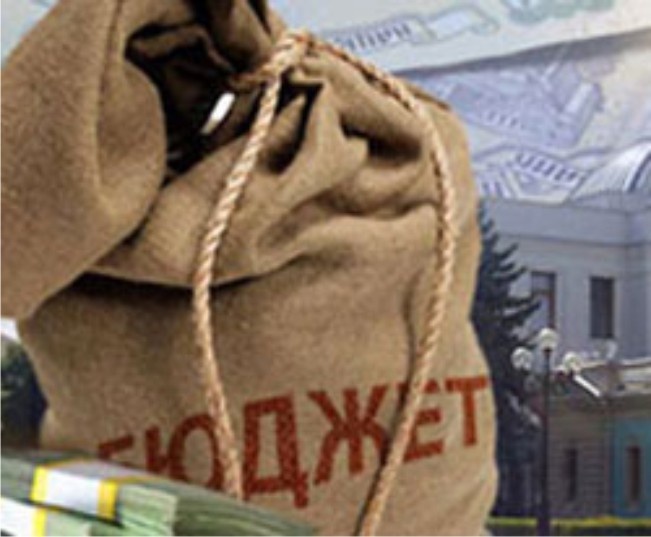 Национальная экономика 70,0
Доходы от оказания платных услуг(работ) и компенсации затрат государства 38,0
Жилишно-коммунальное хозяйство    1 987,8
Штрафы, санкции, возмещение ущерба 
12,4
Культура  4 404,6
Пенсионное обеспечение  
599,7
Образование
38,0
Безвозмездные поступления 
3 368,3
Администрация Грушево-Дубовского сельского поселения
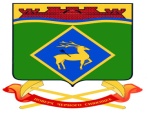 Основные параметры местного бюджета на 2025 год
Доходы бюджета                                   15 938,3 тыс. рублей
Расходы бюджета                                 15 938,3тыс. рублей
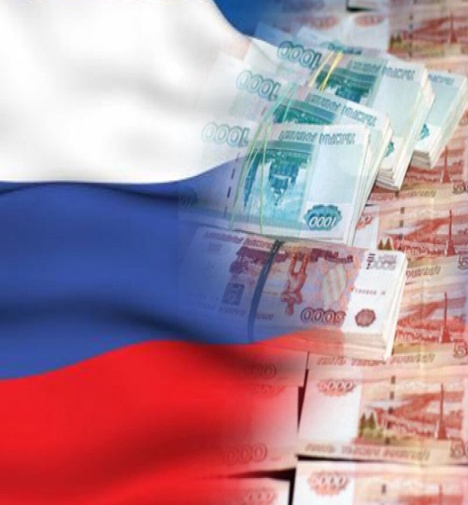 Налог на доходы физических лиц
8 566,2
Общегосударственные вопросы
8 836,6
Налоги на совокупный доход  321,0
Налоги на имущество 3 850,2
Национальная оборона 127,0
Государственная пошлина 3,0
Национальная безопасность и правоохранительная деятельность 40,0
Доходы от использования имущества, находящегося в государственной и муниципальной собственности 73,6
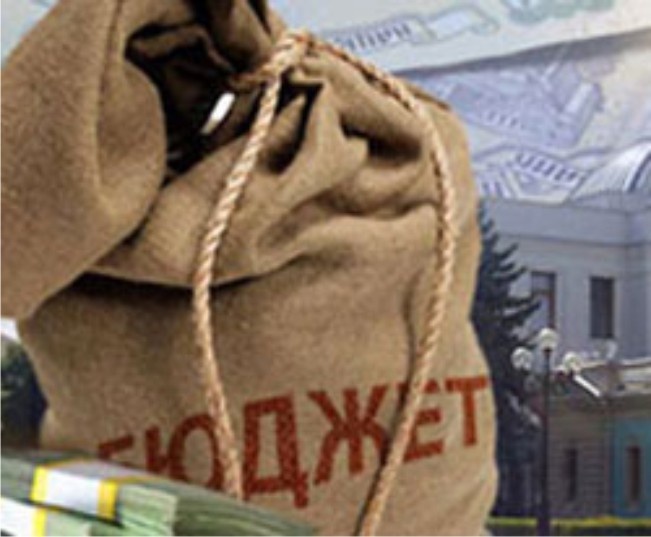 Национальная экономика 70,0
Доходы от оказания платных услуг(работ) и компенсации затрат государства 38,0
Жилишно-коммунальное хозяйство    1 720,5
Штрафы, санкции, возмещение ущерба 
12,9
Культура  4 473,1
Пенсионное обеспечение  
631,1
Образование
40,0
Безвозмездные поступления 
3 073,4
Администрация Грушево-Дубовского сельского поселения
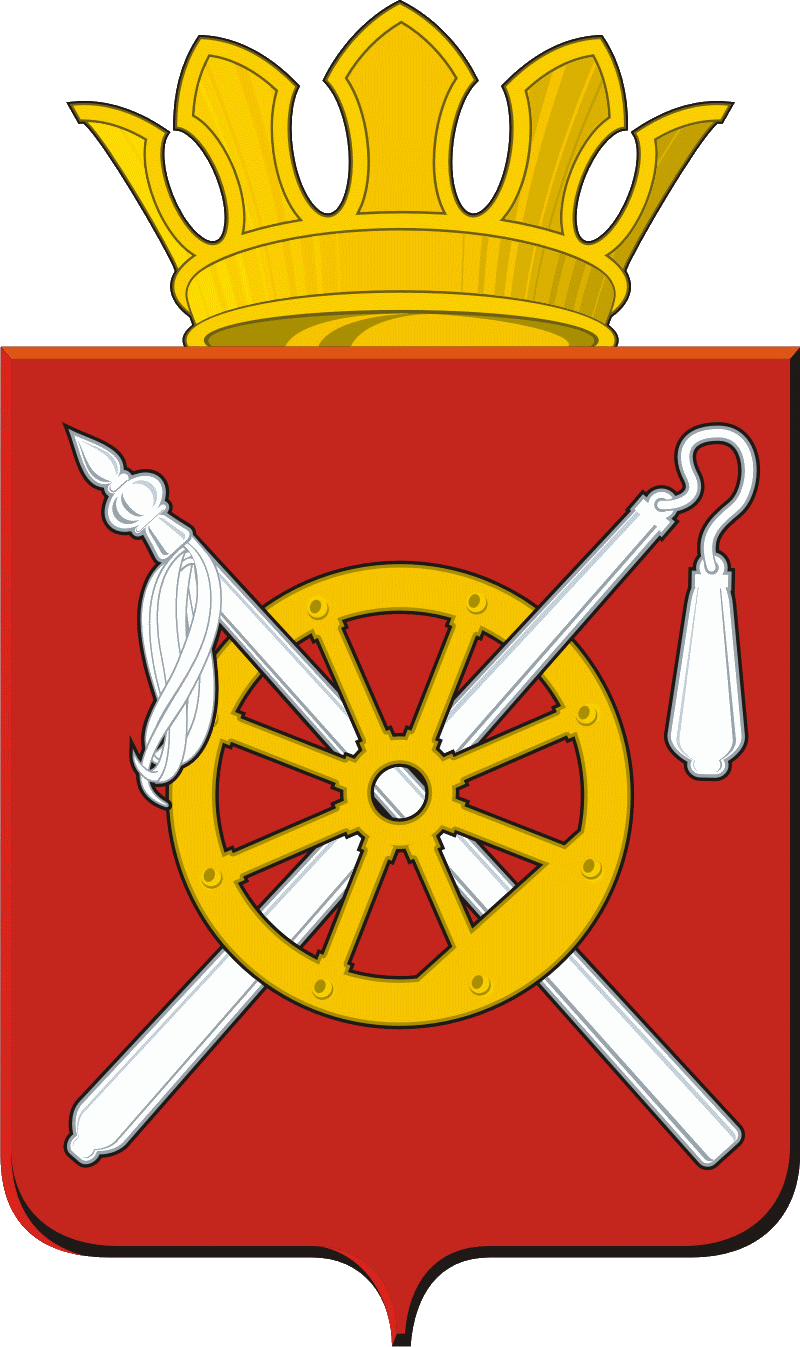 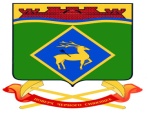 Расходы бюджета Грушево-Дубовского сельского поселения на 2023 год
Жилищное хозяйство   35,0 тыс. рублей
Другие вопросы в области национальная экономика 80,0 тыс. рублей
Коммунальное хозяйство 24 079,7  тыс. рублей
Администрация Грушево-Дубовского сельского поселения
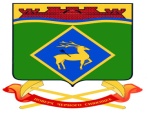 Расходы местного бюджета , формируемые в рамках муниципальных программ Грушево-Дубовского сельского поселения, и непрограммные расходы
2025 год
2023 год
2024 год
- расходы бюджета, формируемые в рамках муниципальных программ Грушево-Дубовского сельского поселения
- непрограммные расходы
Администрация Грушево-Дубовского сельского поселения
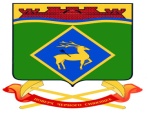 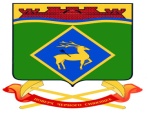 Муниципальная программа «Развитие культуры» общий объем расходов
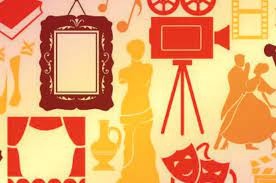 Администрация Грушево-Дубовского сельского поселения
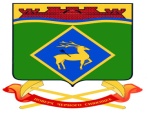 Муниципальная программа 
«Социальная поддержка граждан»
Администрация Грушево-Дубовского сельского поселения
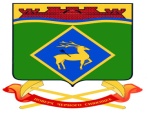 Муниципальная программа «Муниципальная политика»
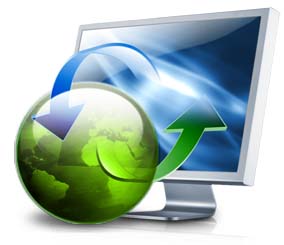 Администрация Грушево-Дубовского сельского поселения
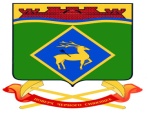 Муниципальная программа «Развитие транспортной системы»
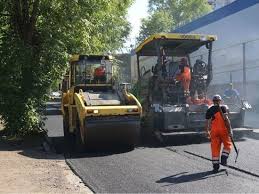 Администрация Грушево-Дубовского сельского поселения
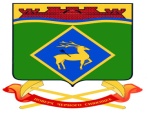 Муниципальная программа 
               «Охрана окружающей среды и рациональное природопользование»
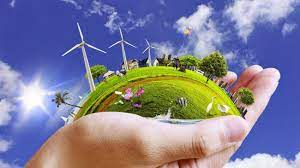 Администрация Грушево-Дубовского сельского поселения
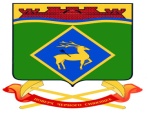 Муниципальная программа «Защита населения и территории от чрезвычайных ситуаций, обеспечение пожарной безопасности и безопасности людей на водных объектах»
Администрация Грушево-Дубовского сельского поселения
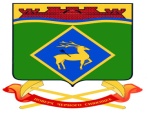 Муниципальная программа «Обеспечение качественными жилищно-коммунальными услугами населения Грушево-Дубовского сельского поселения»
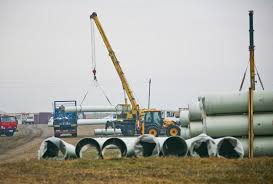 Администрация Грушево-Дубовского сельского поселения
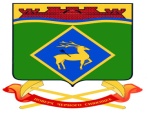 Муниципальная программа «Управление муниципальными финансами и создание условий для эффективного управления 
муниципальными финансами»
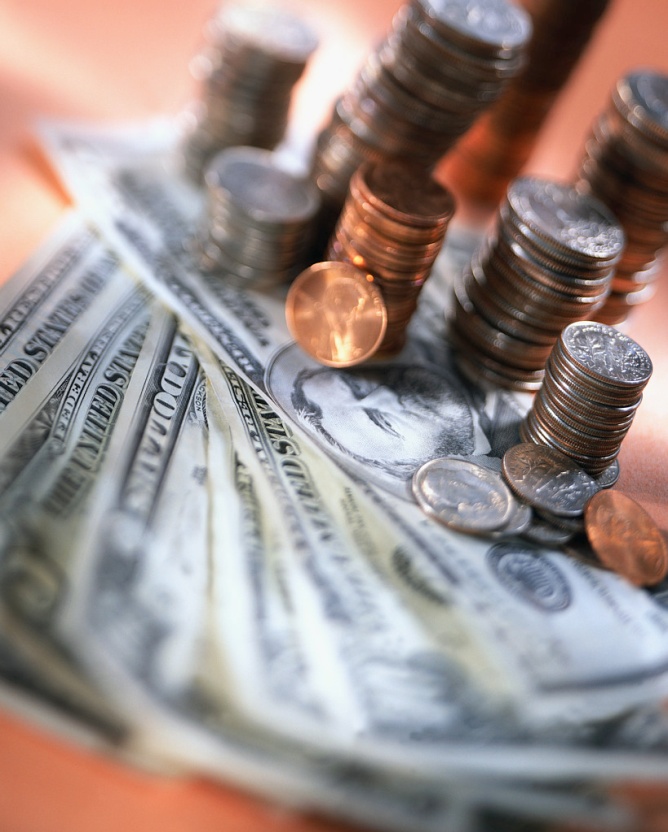 Администрация Грушево-Дубовского сельского поселения
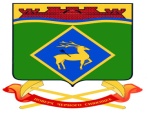 Муниципальная программа «Управление муниципальным имуществом»
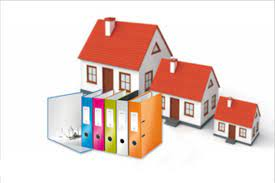 Администрация Грушево-Дубовского сельского поселения
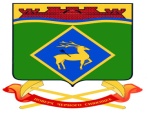 Муниципальная программа «Благоустройство территории Грушево-Дубовского сельского поселения»
2023 год
2024 год
2025 год
919,1 тыс. рублей
1275,1 тыс. рублей
1542,4 тыс. рублей
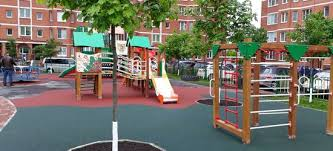 Администрация Грушево-Дубовского сельского поселения
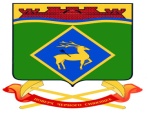 Муниципальная программа 
«Энергоэффективность и развитие энергетики»
2023 год 
160,0 тыс. рублей
2024 год
160,0 тыс. рублей
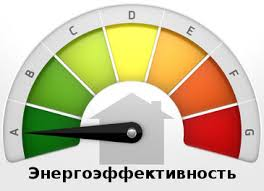 2025 год
160,0 тыс. рублей
Администрация Грушево-Дубовского сельского поселения
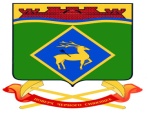 Муниципальная программа 
«Обеспечение общественного порядка и противодействие преступности»
2023 год 
10,0 тыс. рублей
2024 год
10,0 тыс. рублей
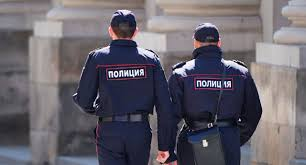 2025 год
10,0 тыс. рублей
Администрация Грушево-Дубовского сельского поселения
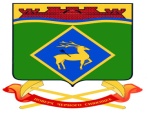 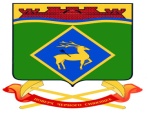 Предложенный на рассмотрение Собрания депутатов Грушево-Дубовского сельского поселения проект бюджета Грушево-Дубовского сельского поселения Белокалитвинского района на 2023-2025 годы утвержден решением Собрания депутатов Грушево-Дубовского сельского поселения № 42 от 27.12.2022 года